Examen casus
Telefoon of balie
Casus en patiënten gegevens
Casus: HIER VUL JE de titel van het   ONDERWERP IN, bijvoorbeeld endodontie
HIER BESCHRIJF JE JE CASUS:
BSN gegevens: uitprinten en invullen
Casus: HIER VUL JE JE PATIENTEN HISTORIE IN, die bij de patiënt past
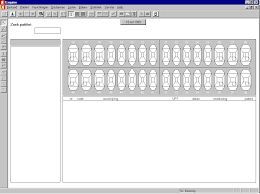 Vul hier de status in indien er geen patienten kaart is:
Journaal